HACETTEPE ÜNİVERSİTESİ
MİNİK HACETTEPELİLER KREŞİ
VELİ BAŞVURU FORMU
2025-2026
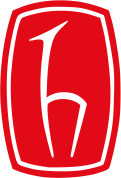 1
MİNİK HACETTEPELİLER KREŞİ  BAŞVURU FORMU
EBEVEYN ÇALIŞMA BİLGİSİ
2
MİNİK HACETTEPELİLER KREŞİ  BAŞVURU FORMU
3
MİNİK HACETTEPELİLER KREŞİ  BAŞVURU FORMU
İbraz edilmesi gereken belgeler; 

1.Boşanma Belgesi  2. İkametgah Belgesi  3. Hastane raporu ya da RAM Raporu  4. Her iki çocuğun nüfus cüzdanı fotokopisi  5. Ölüm Belgesi 6.Mahkeme kararı ile evlatlık belgesi  7. Koruyucu Aile Tutanağı  8. Engel/Hastalık Rapor
4
MİNİK HACETTEPELİLER KREŞİ  BAŞVURU FORMU